January 2023
Project: IEEE P802.15 Working Group for Wireless Personal Area Networks (WPANs)

Submission Title: [Improvements on UWB In-band Discovery]	
Date Submitted: [16 January, 2023]	
Source: [Lei Huang, Kuan Wu, Rojan Chitrakar, Stephen McCann, David Xun Yang (Huawei); Kangjin Yoon (Meta)]
E-Mail:[lei.huang1@huawei.com]	
Abstract:	[Improvements on UWB in-band discovery protocol has been discussed.]
Purpose:	[To improve the UWB in-band discovery protocol.]
Notice: This document has been prepared to assist the IEEE P802.15.  It is offered as a basis for discussion and is not binding on the contributing individual(s) or organization(s). The material in this document is subject to change in form and content after further study. The contributor(s) reserve(s) the right to add, amend or withdraw material contained herein.
Release: The contributor acknowledges and accepts that this contribution becomes the property of IEEE and may be made publicly available by P802.15.
Slide 1
Lei Huang (Huawei)
January 2023
Slide 2
Lei Huang (Huawei)
January 2023
Previous Contributions Related To Discovery
[1] DCN 646r0 (November 2022) “UWB In-Band Discovery”
[2] DCN 456r0 (September 2022) “UWB Channel Usage Coordination for better UWB Coexistence”
Slide 3
Lei Huang (Huawei)
January 2023
Recap: UWB in-band discovery (1)
A UWB in-band discovery mechanism was proposed in [1].
Controller sends Control Message containing Application Control (AC) IE with Association Availability field. 
0: No further association is available
1: Further association is available
Controlee shall choose random timing within empty slots to send Association Request frame.
After receiving an Association Request frame, the controller can schedule a slot in the next block for the transmission of an Association Response frame.
Scheduling via Control Message
5 empty slots
4 empty slots
Control
Data
Data
Data
Data
Association Request
Control
Data
Data
Data
Data
Association Response
Block N
Block N+1
Slide 4
Lei Huang (Huawei)
January 2023
Observation 1
How does an unassociated controlee know the locations of empty slots in the block is not disclosed in [1].
A reasonable guess is that the unassociated controlee has to parse the Scheduling IE in the same Control message with AC IE to determine the locations of empty slots.
This may adversely impact power efficiency of unassociated controlee.
Controller has no reason to schedule any slots to the unassociated controlee.
If the unassociated controlee can determine the locations of empty slots by other means, it can skip parsing the scheduling IE for power saving purposes.
Slide 5
Lei Huang (Huawei)
January 2023
Proposal 1
AC IE includes the information on empty slots.
Unassociated controlee is able to determine locations of empty slots by parsing the AC IE and thus it can skip parsing the scheduling IE in the same Control Message as the AC IE.

In AC IE, the Association Availability subfield of Content Control field indicates the presence of the Empty Slot Info field
Empty slots are typically located at the end of each block. The 3-bit Empty Slot Info field should be enough to indicate the number of empty slots located at the end of each block.
Slide 6
Lei Huang (Huawei)
January 2023
Recap: UWB in-band discovery (2)
Association Request frame format proposed in [1]
Only Capability Information field is updated
Association Response frame format proposed in [1]
Only Association Status field is updated
Slide 7
Lei Huang (Huawei)
January 2023
Observation 2
The Association Request and Association Response frame format proposed in [1] are not backward compatible to 802.15.4-2020 and its amendments.
The valid values of the Capability Information field in the Association Request frame are reused to indicate the 4ab related capability information.
The valid values of the Association Status field in the Association Response frame are reused to indicate the status especially for UWB in-band discovery.

4ab related capability information proposed in [1] needs to be updated according to latest consensus on UWB sensing and MMS based ranging.
Slide 8
Lei Huang (Huawei)
January 2023
Proposal 2
Define a new Header IE or new Nested IE included in the existing Association Request frame or a New Association Request frame to carry 4ab related capability information
We slightly prefer new Association Request frame.
Enhanced Association Request frame format
Slide 9
Lei Huang (Huawei)
January 2023
Proposal 2 (cont.)
The previously reserved values (e.g. 0x04, 0x05) of the Association Status field in the Association Response frame are used to indicate status especially for UWB in-band discovery.
The Association Response frame becomes backward compatible.
Association Response frame format
Slide 10
Lei Huang (Huawei)
January 2023
Summary
This contribution proposes improvements for UWB in-band discovery as follows:
Include empty slot information in the Application Control IE to achieve better power efficiency of the unassociated controlee.
Define a new Association Request frame carrying 4ab related capability information.
Use previously reserved values of the Association Status field in the Association Response frame to indicate status especially for UWB in-band association to make it backward compatible.
4ab related capability information is updated according to latest consensus on UWB sensing and MMS based ranging.
Slide 11
Lei Huang (Huawei)
January 2023
Appendix
Slide 12
Lei Huang (Huawei)
January 2023
Association Request frame format in 802.15.4
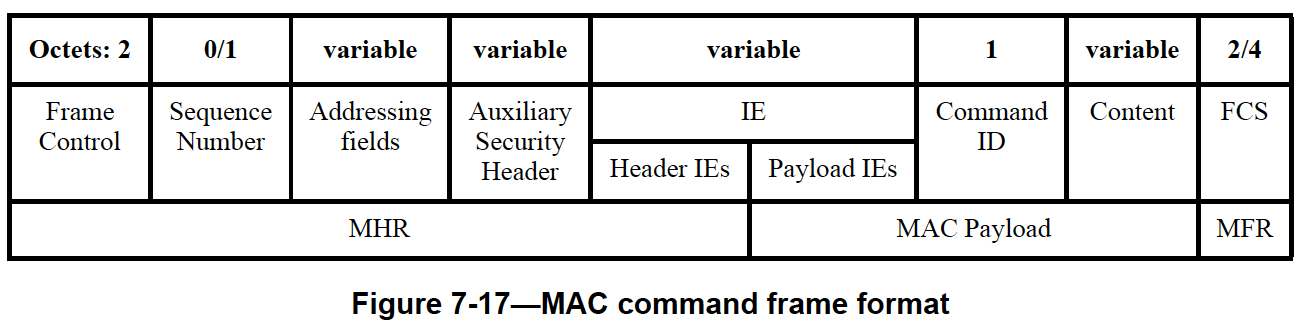 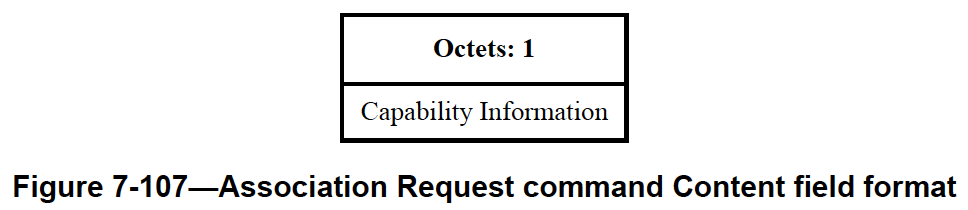 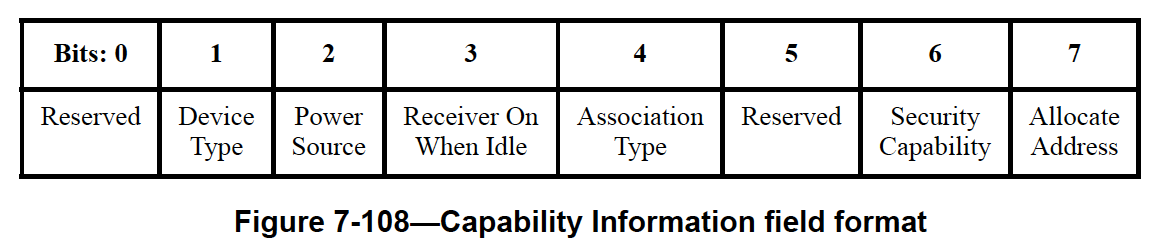 Slide 13
Lei Huang (Huawei)
January 2023
Association Response frame format in 802.15.4
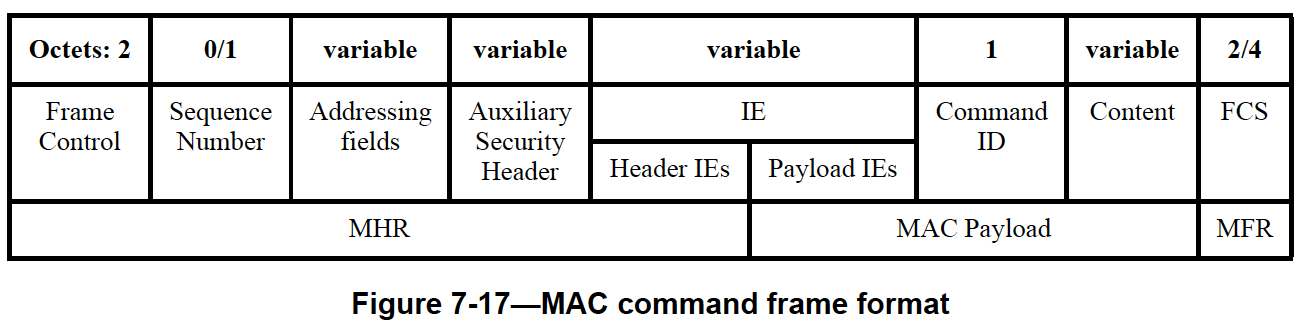 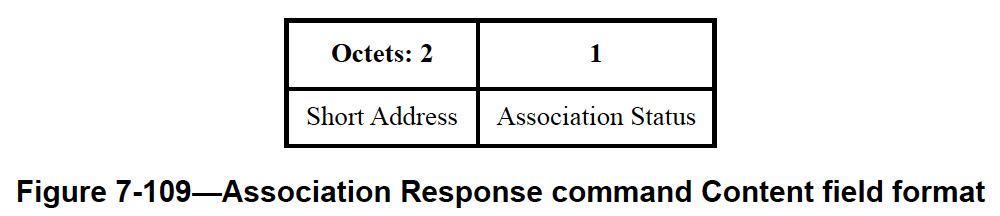 Slide 14
Lei Huang (Huawei)